Multiplying and Dividing Decimals		Name___________________________
Homework
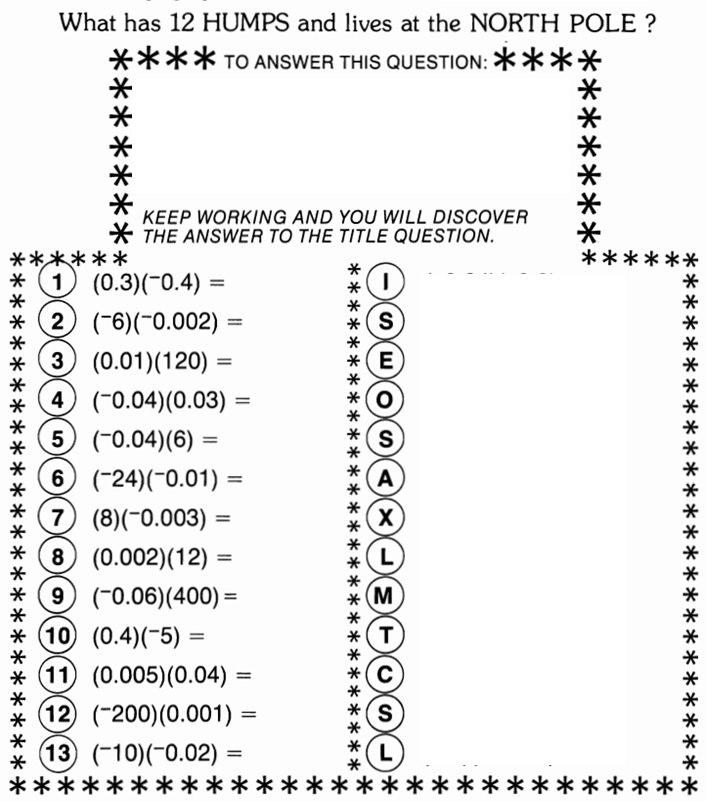 Do the problems on the left on a SEPARATE piece of paper.  Find the answer to the question on the left where the letters are on the right.  Then solve the puzzle.
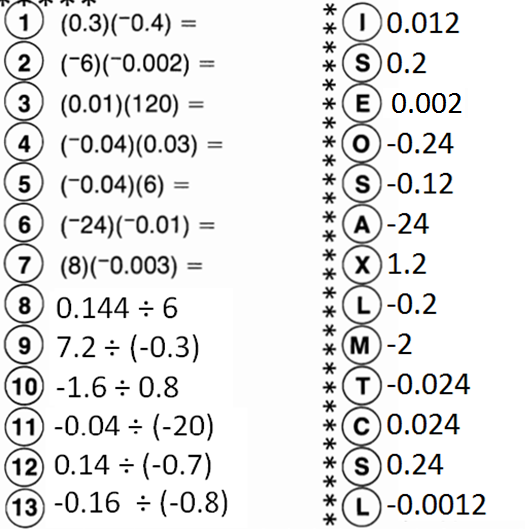 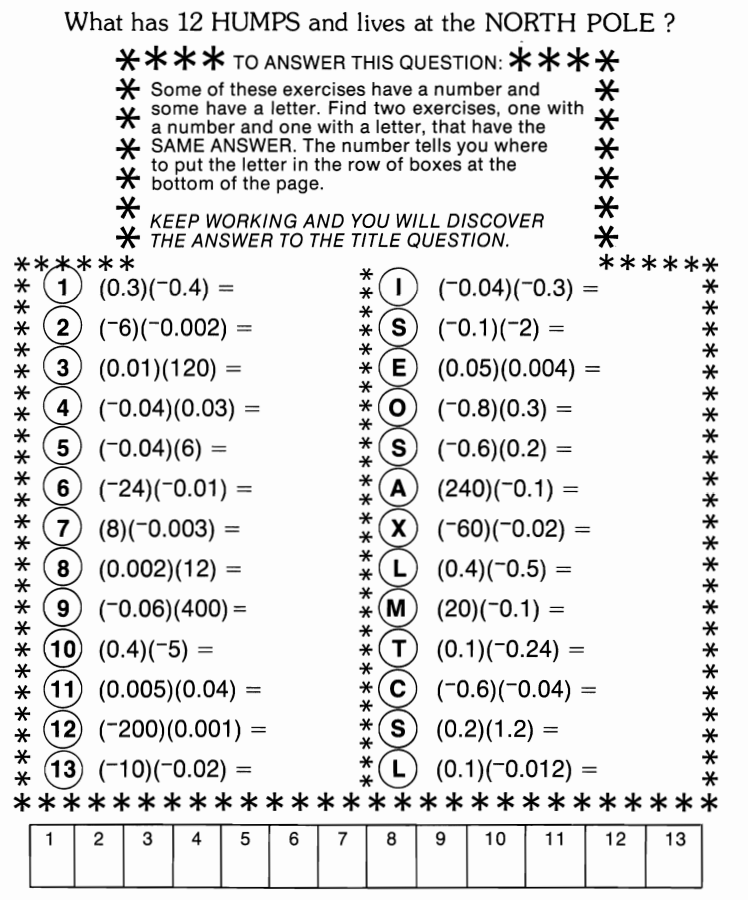